Jednodimenzionalno polje
Zadatak 1
Učitati i ispisati članove niza.
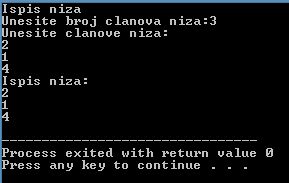 Zadatak 1
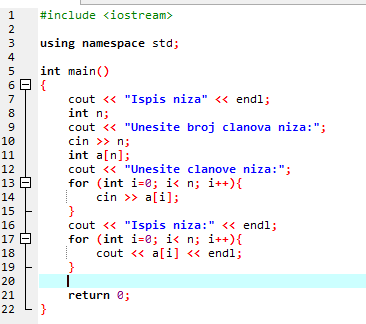 Zadatak 2
Učitati članove niza. Izračunati i ispisati sumu članova niza sa parnim indeksom.
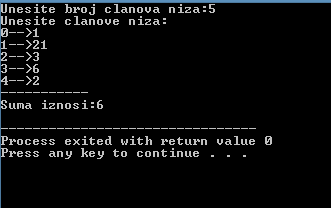 Zadatak 2
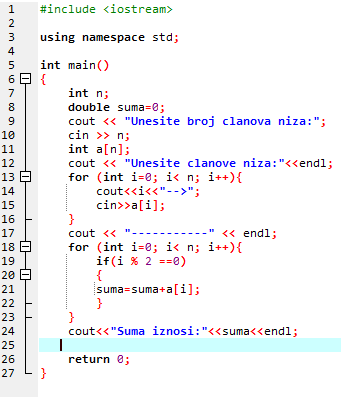 Zadatak 3
Učitati članove niza. Izračunati i ispisati sumu članova niza koji nisu djeljivi sa 4.
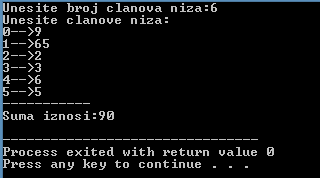 Zadatak 3
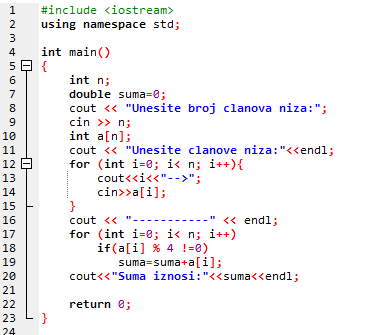 Zadatak 4
Učitati članove niza. Izračunati i ispisati aritmetički sredinu svih članova niza.
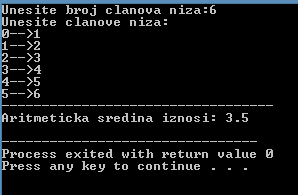 Zadatak 4
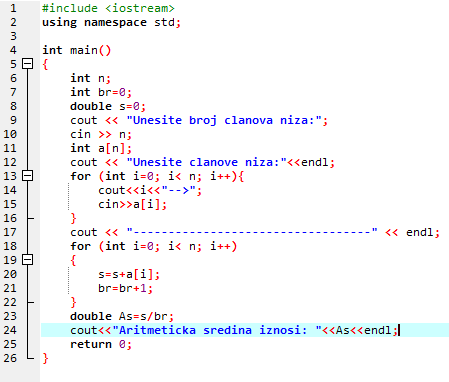 Zadatak 5
Učitati članove niza. Izračunati i ispisati broj parnih i neparnih članova niza odvojeno.
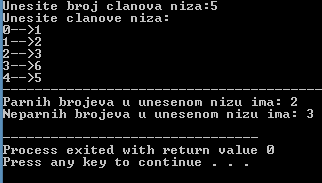 Zadatak 5
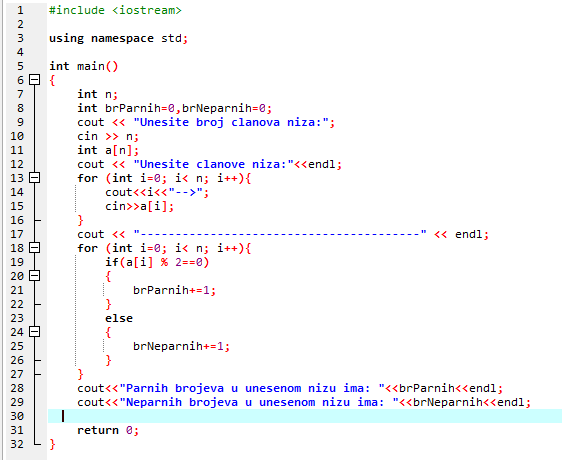